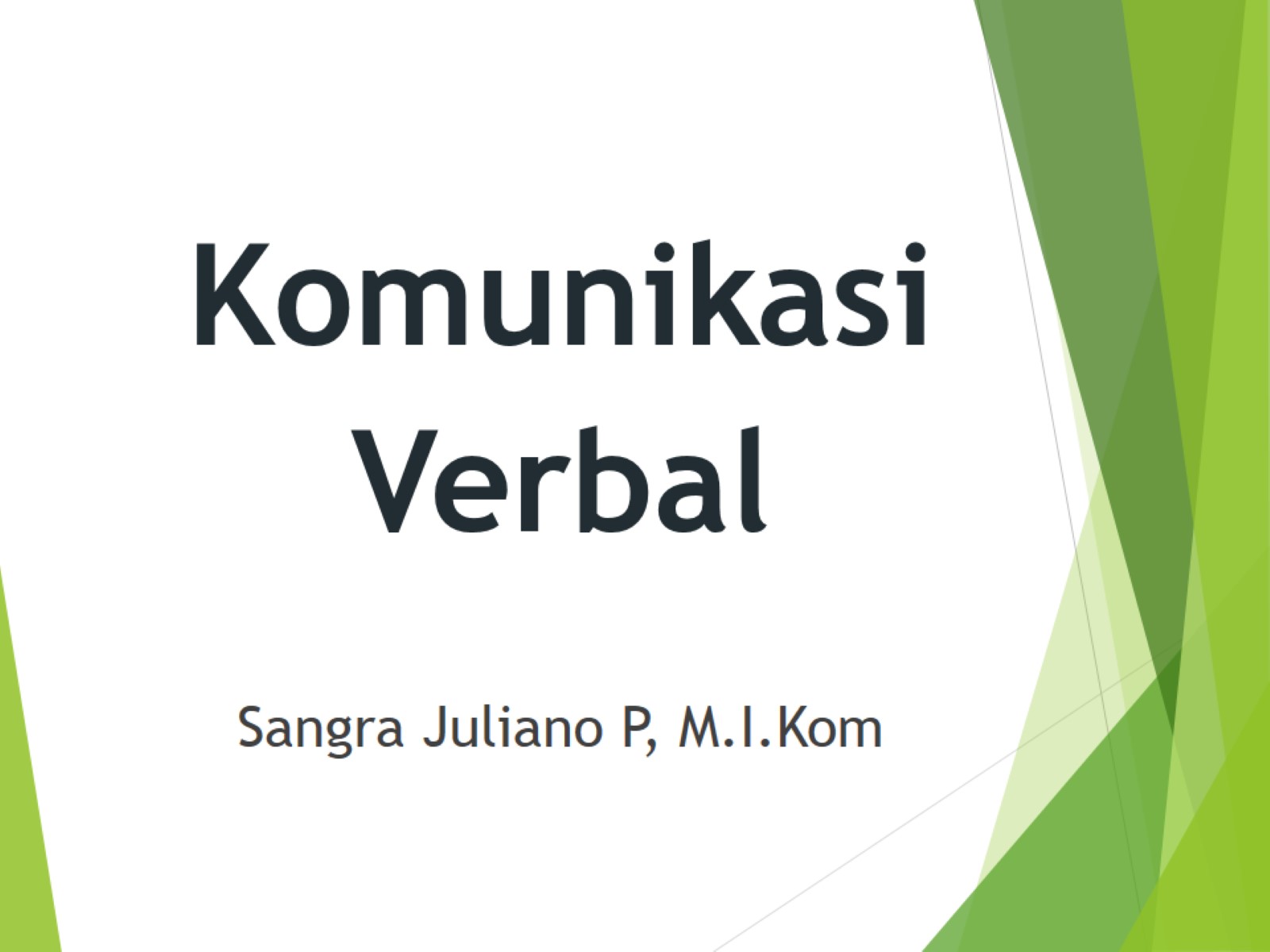 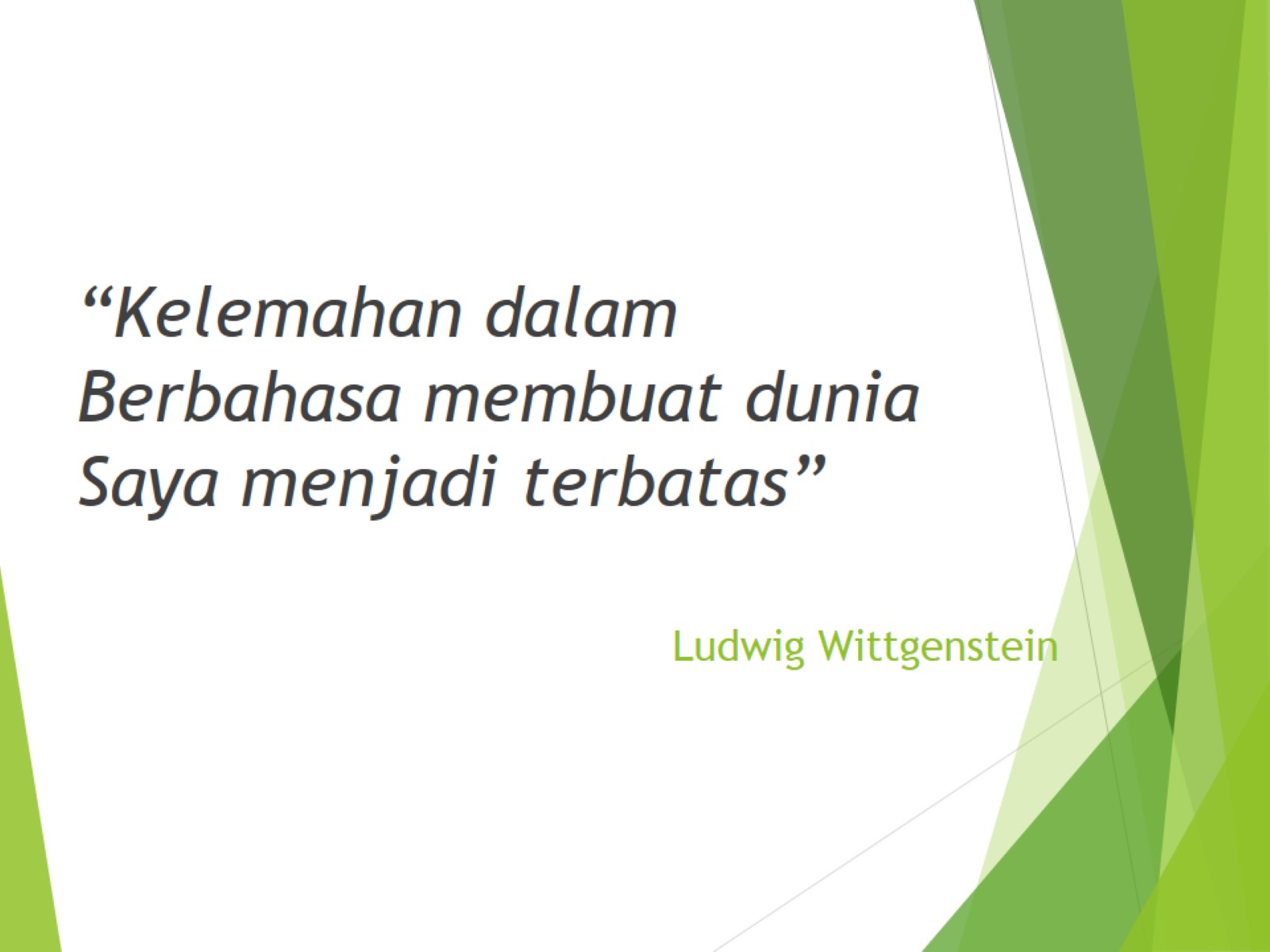 Ludwig Wittgenstein
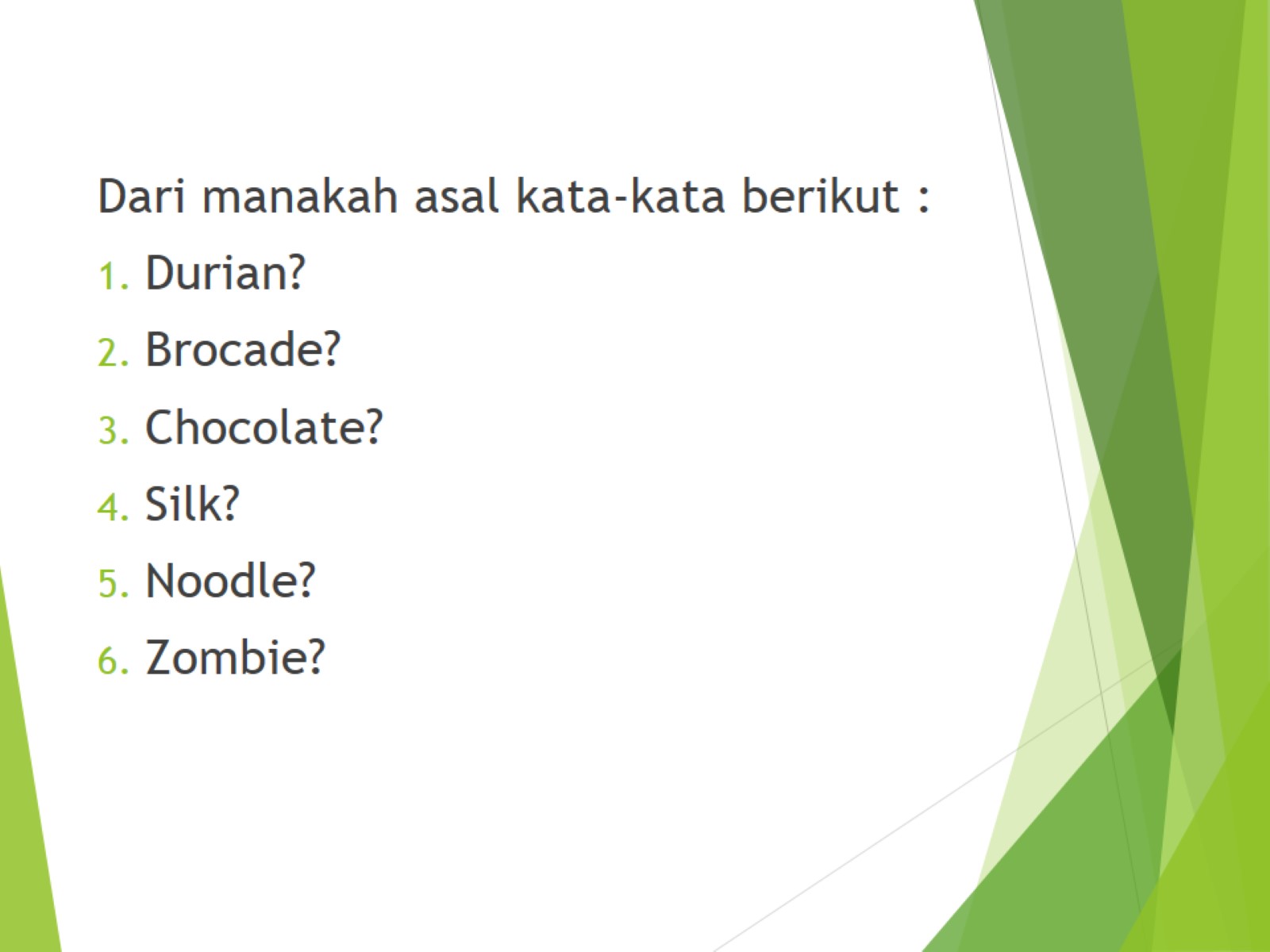 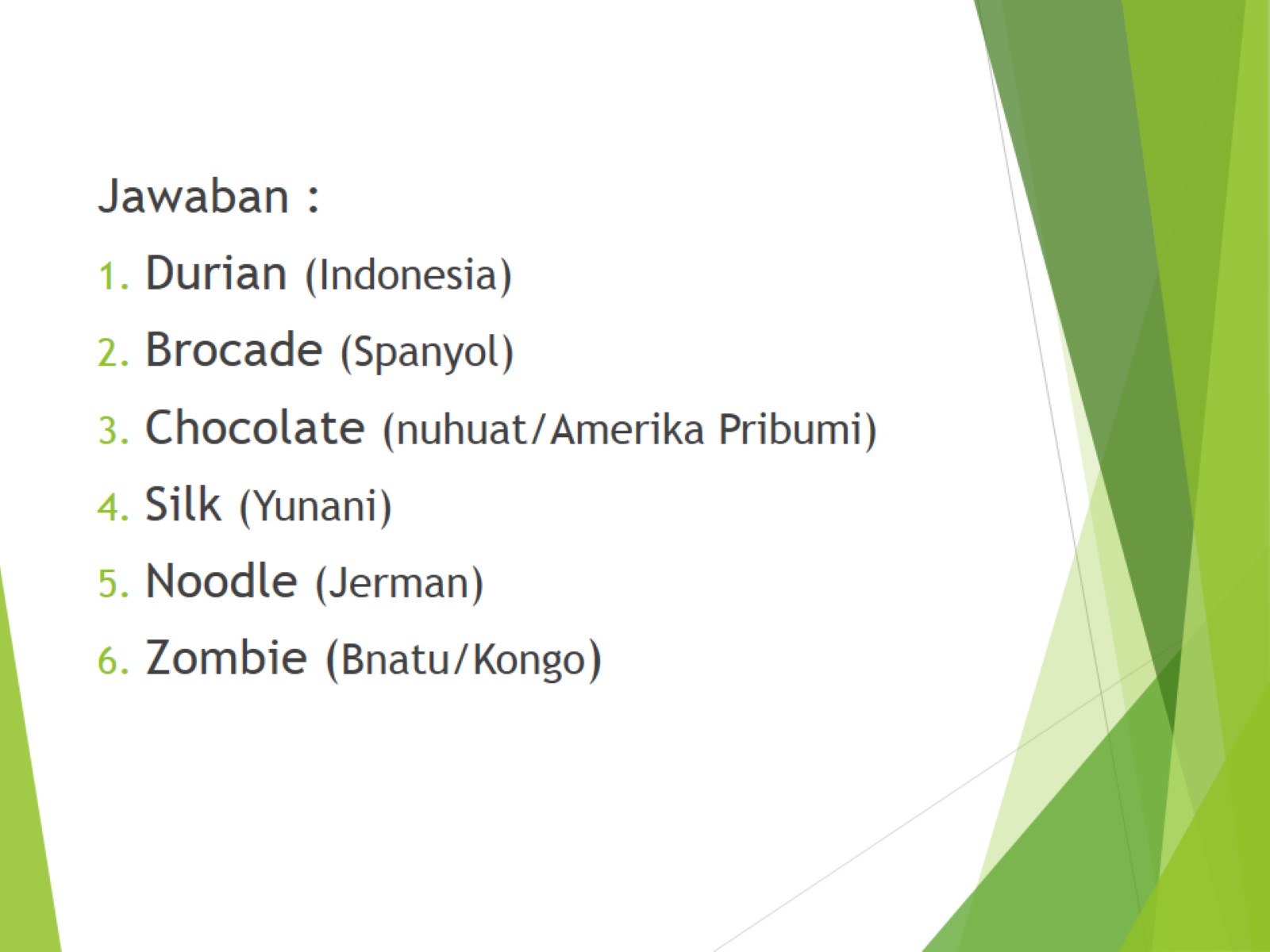 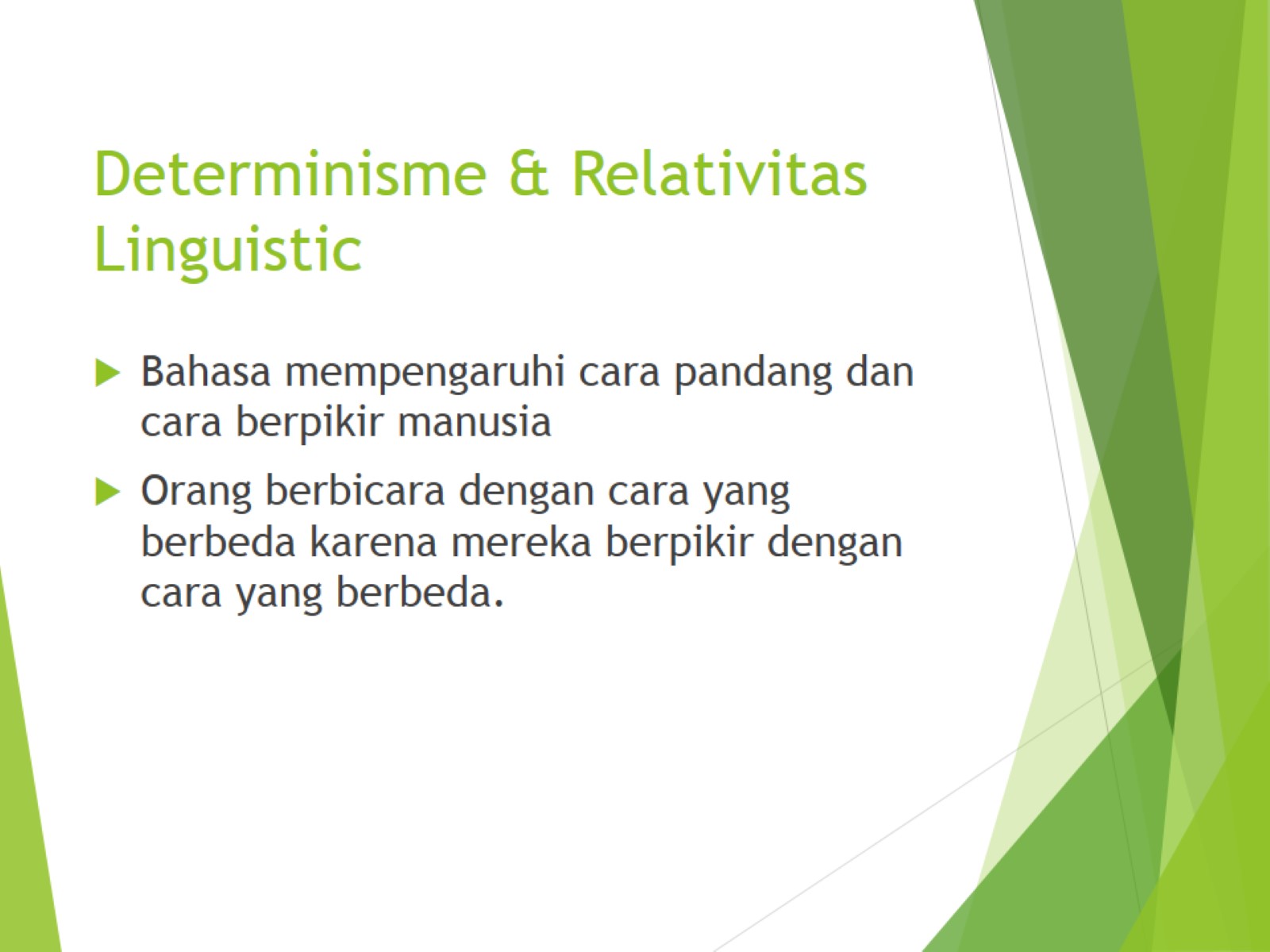 Determinisme & Relativitas Linguistic
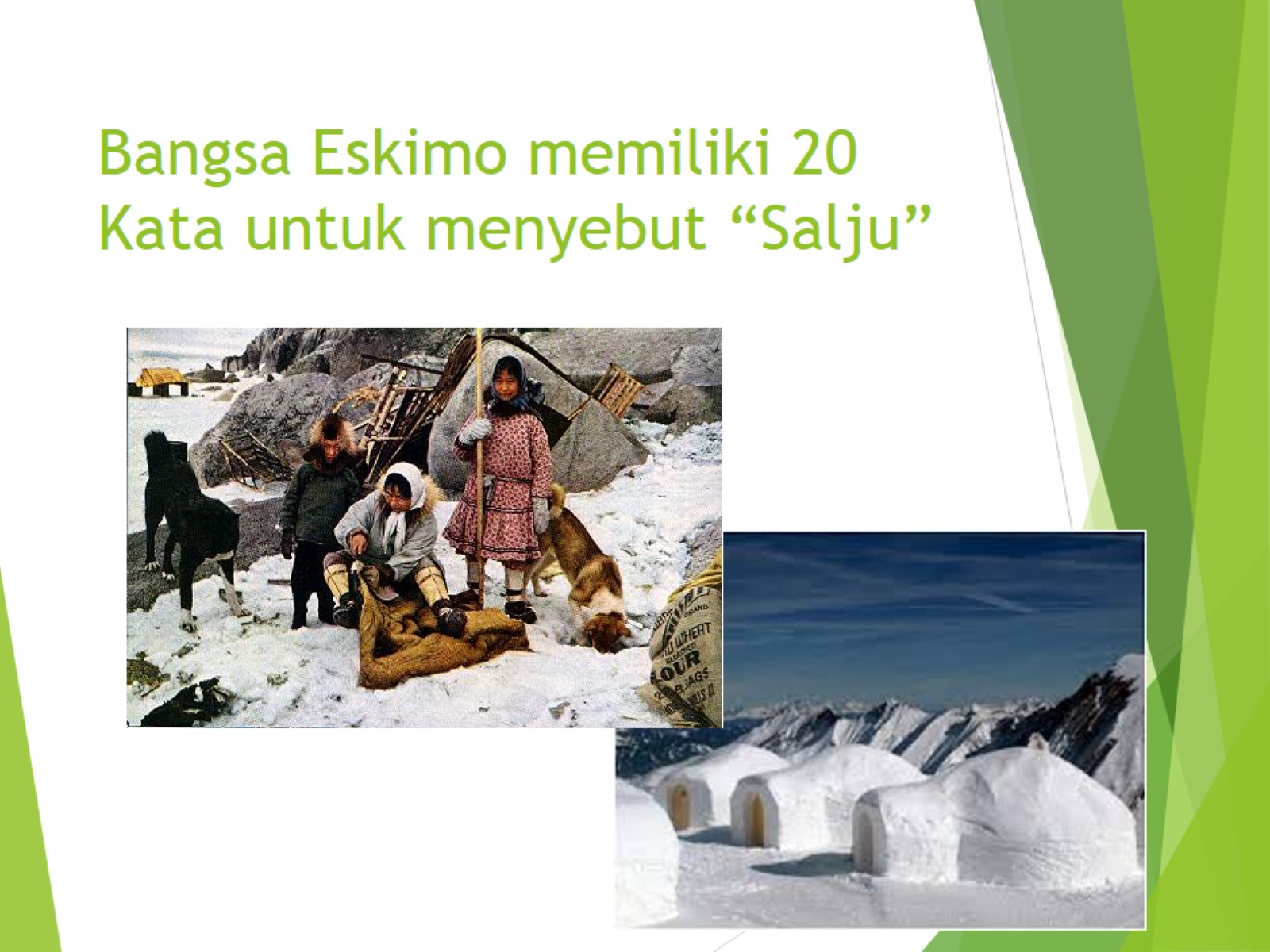 Bangsa Eskimo memiliki 20 Kata untuk menyebut “Salju”
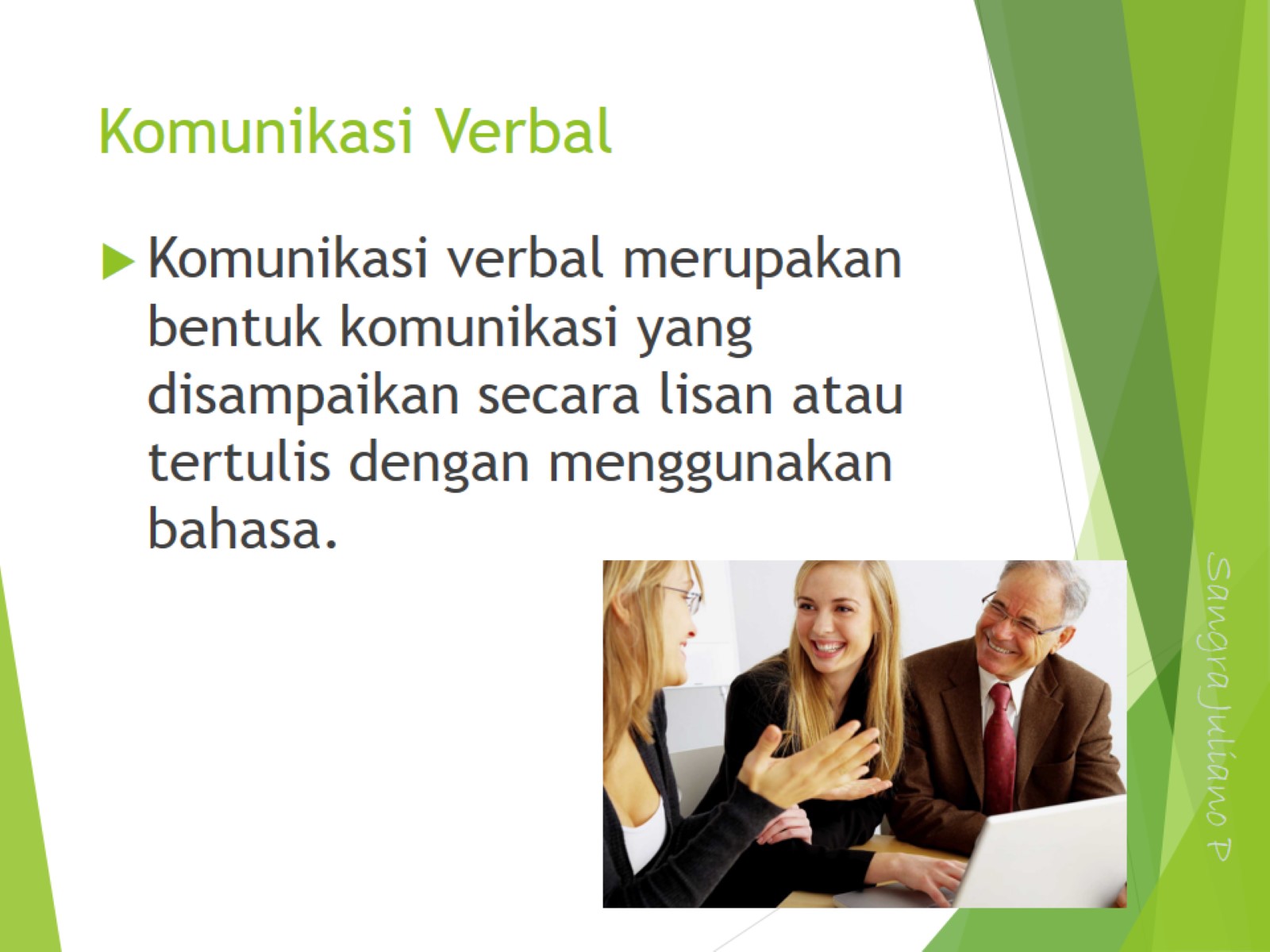 Komunikasi Verbal
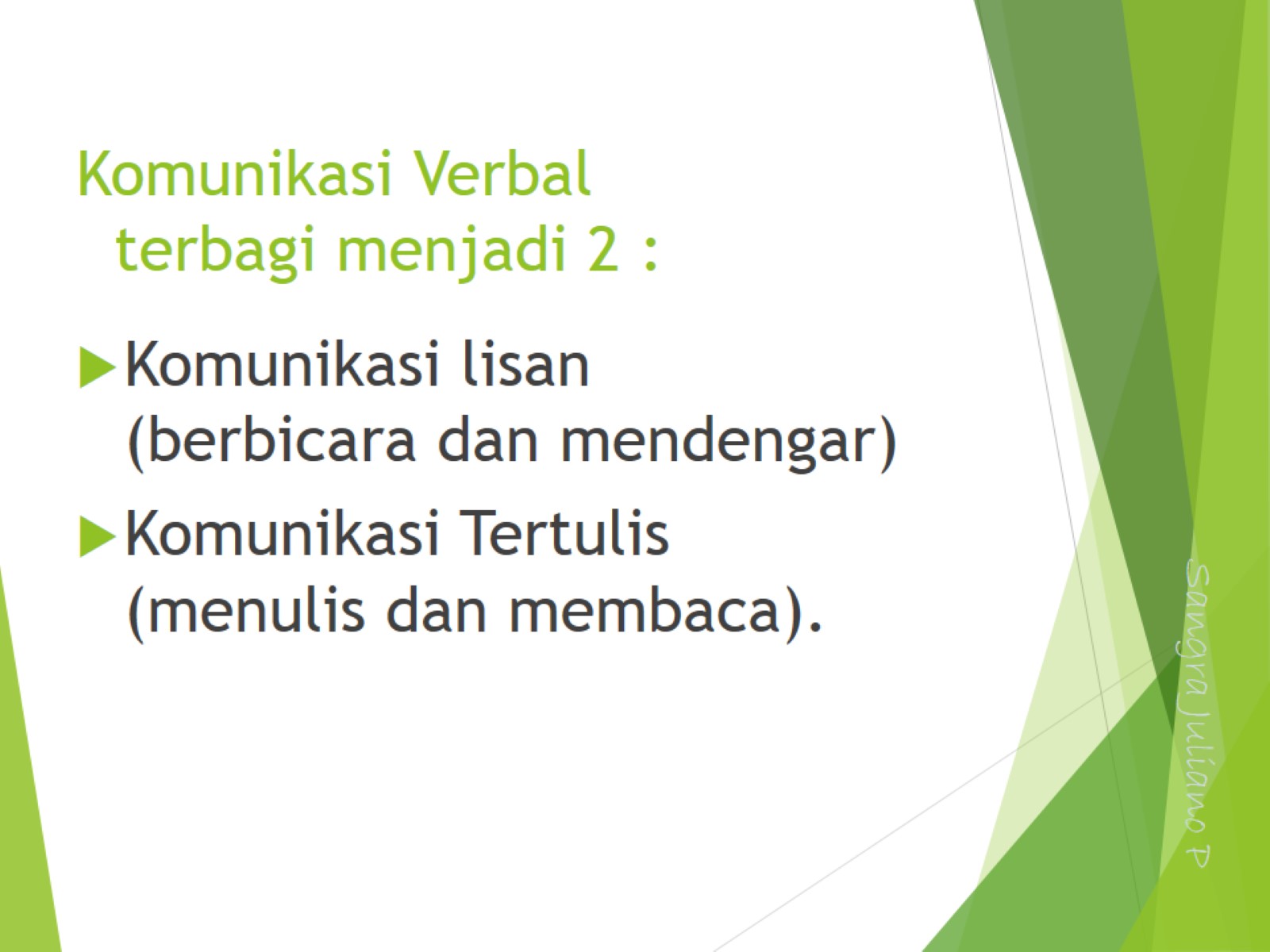 Komunikasi Verbal terbagi menjadi 2 :
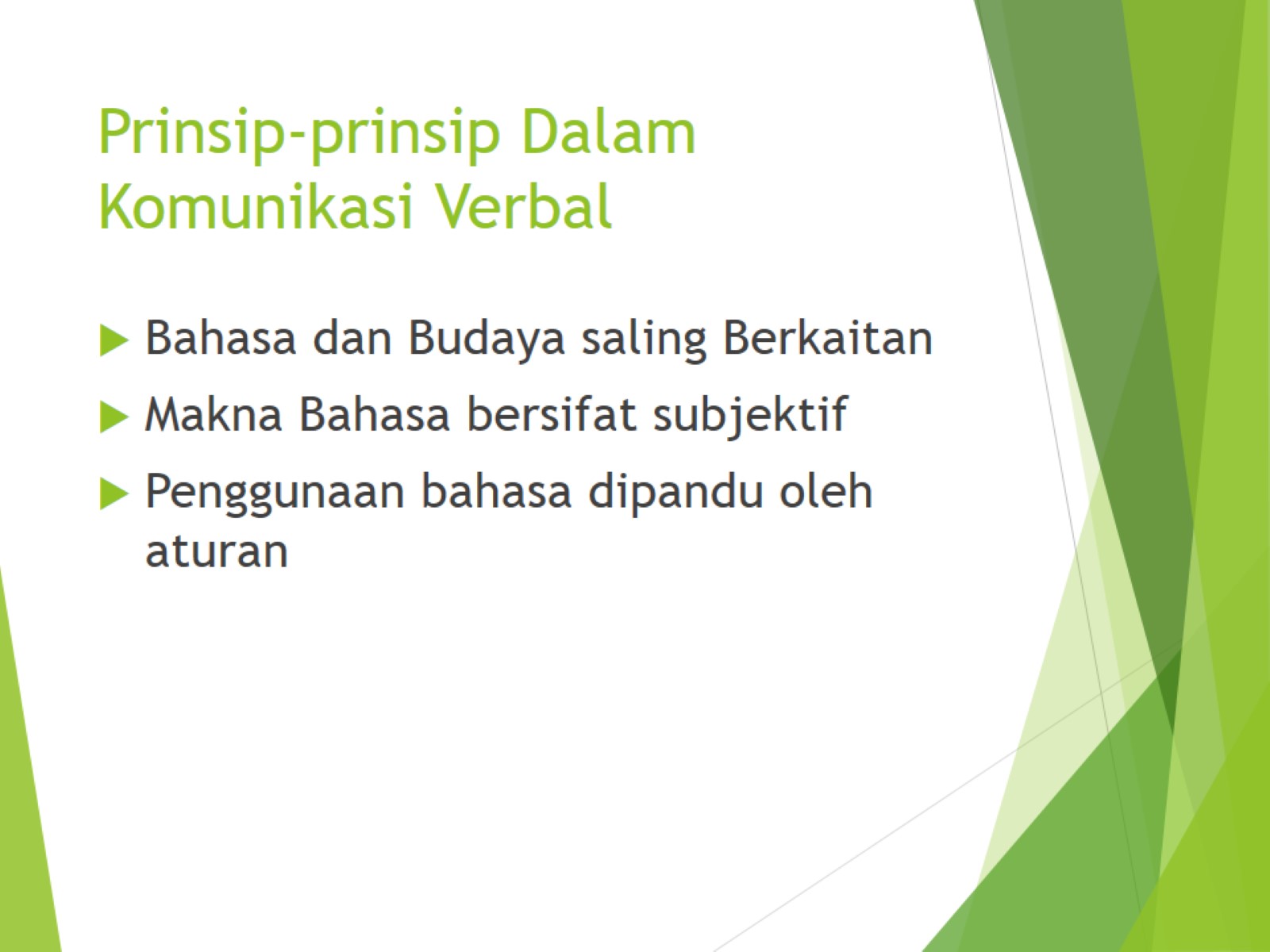 Prinsip-prinsip DalamKomunikasi Verbal
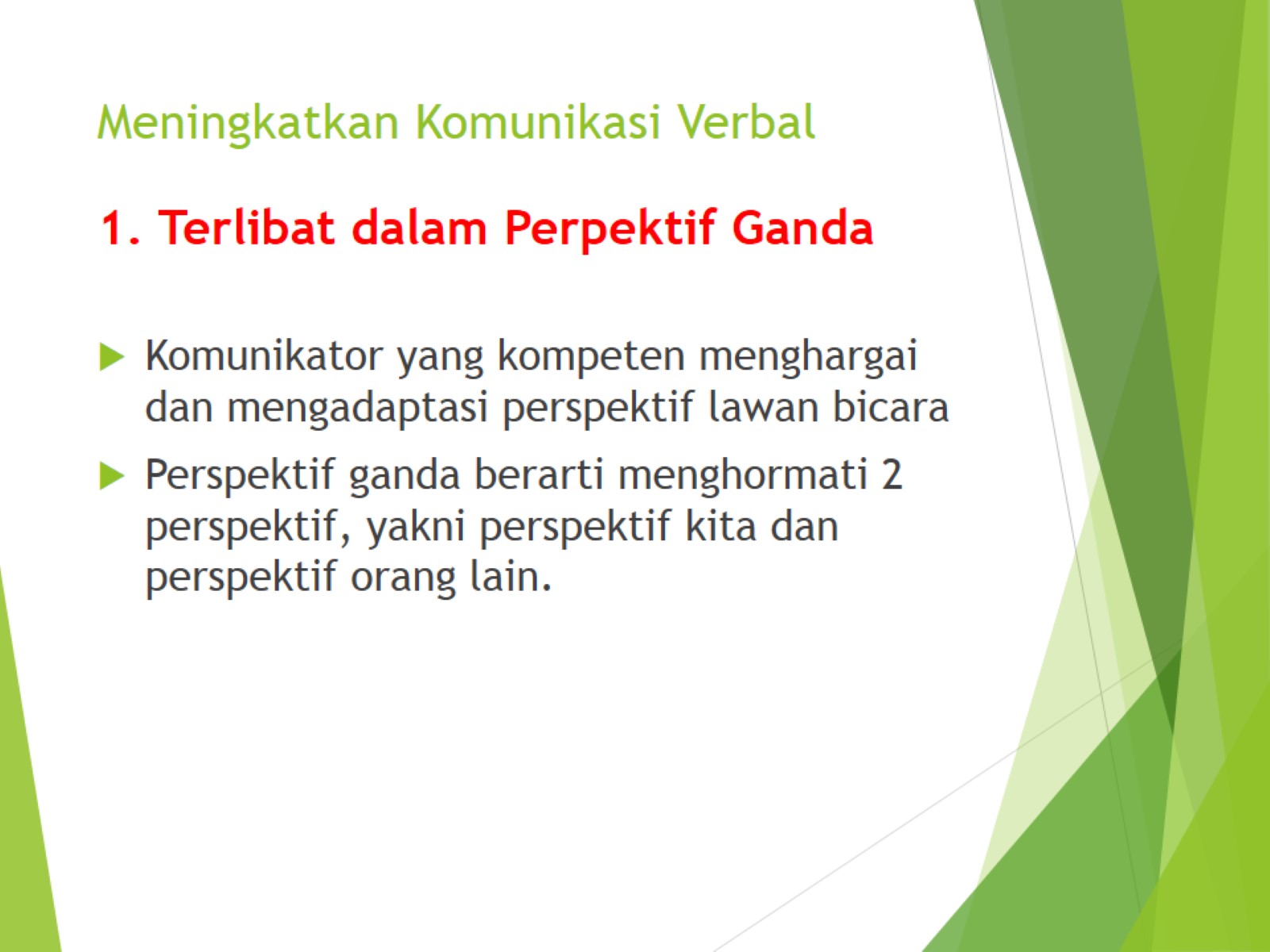 Meningkatkan Komunikasi Verbal
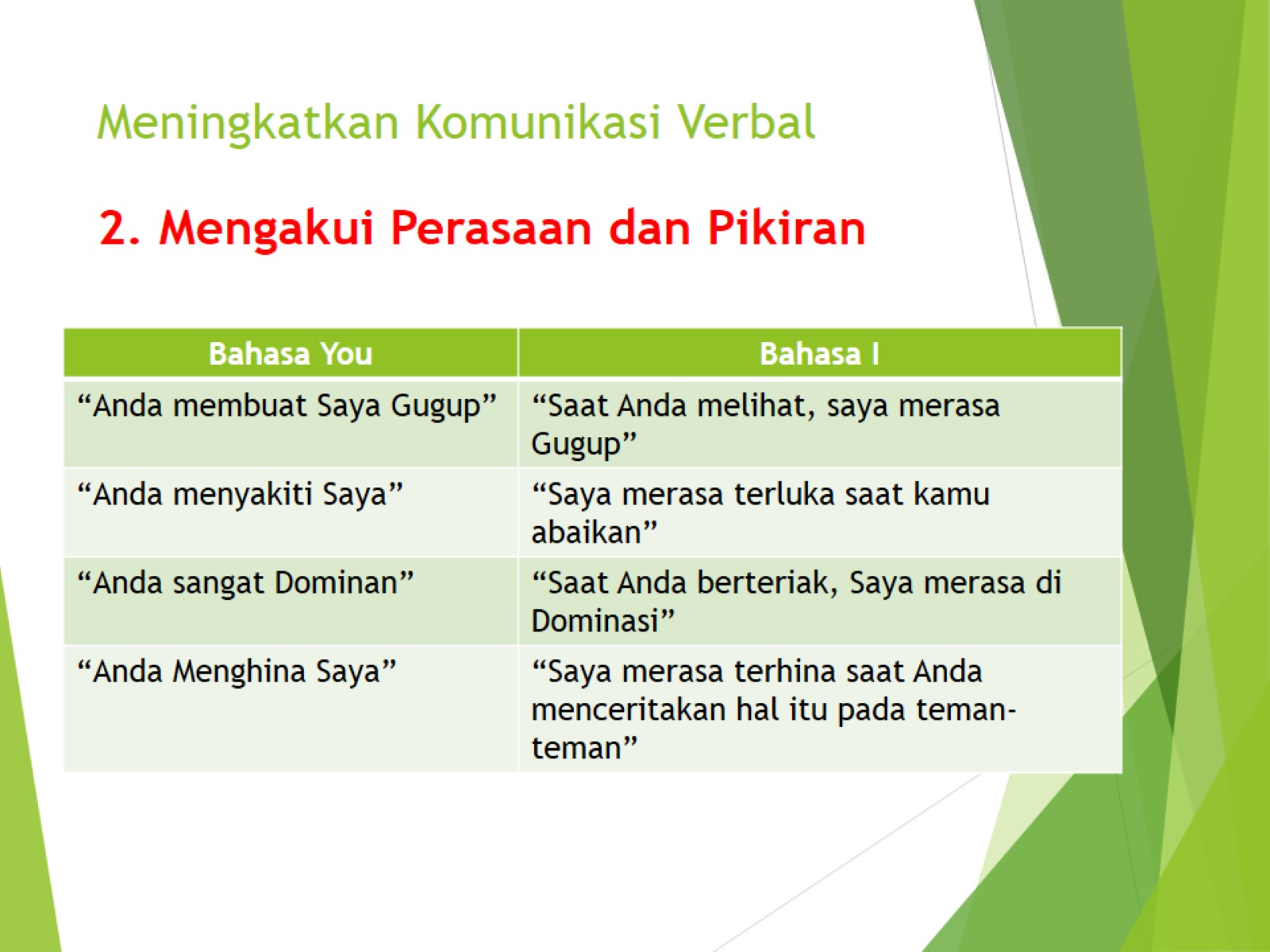 Meningkatkan Komunikasi Verbal
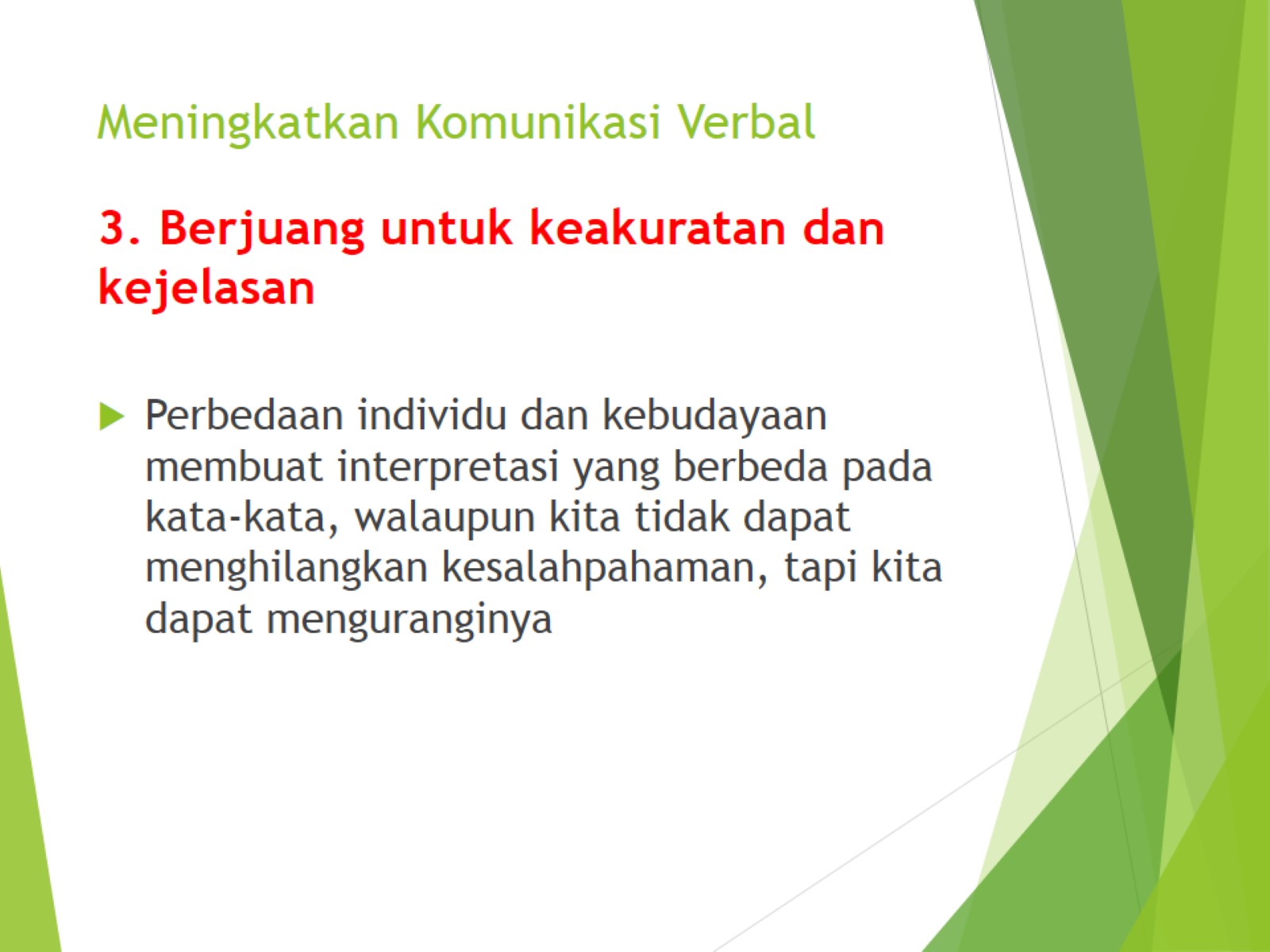 Meningkatkan Komunikasi Verbal
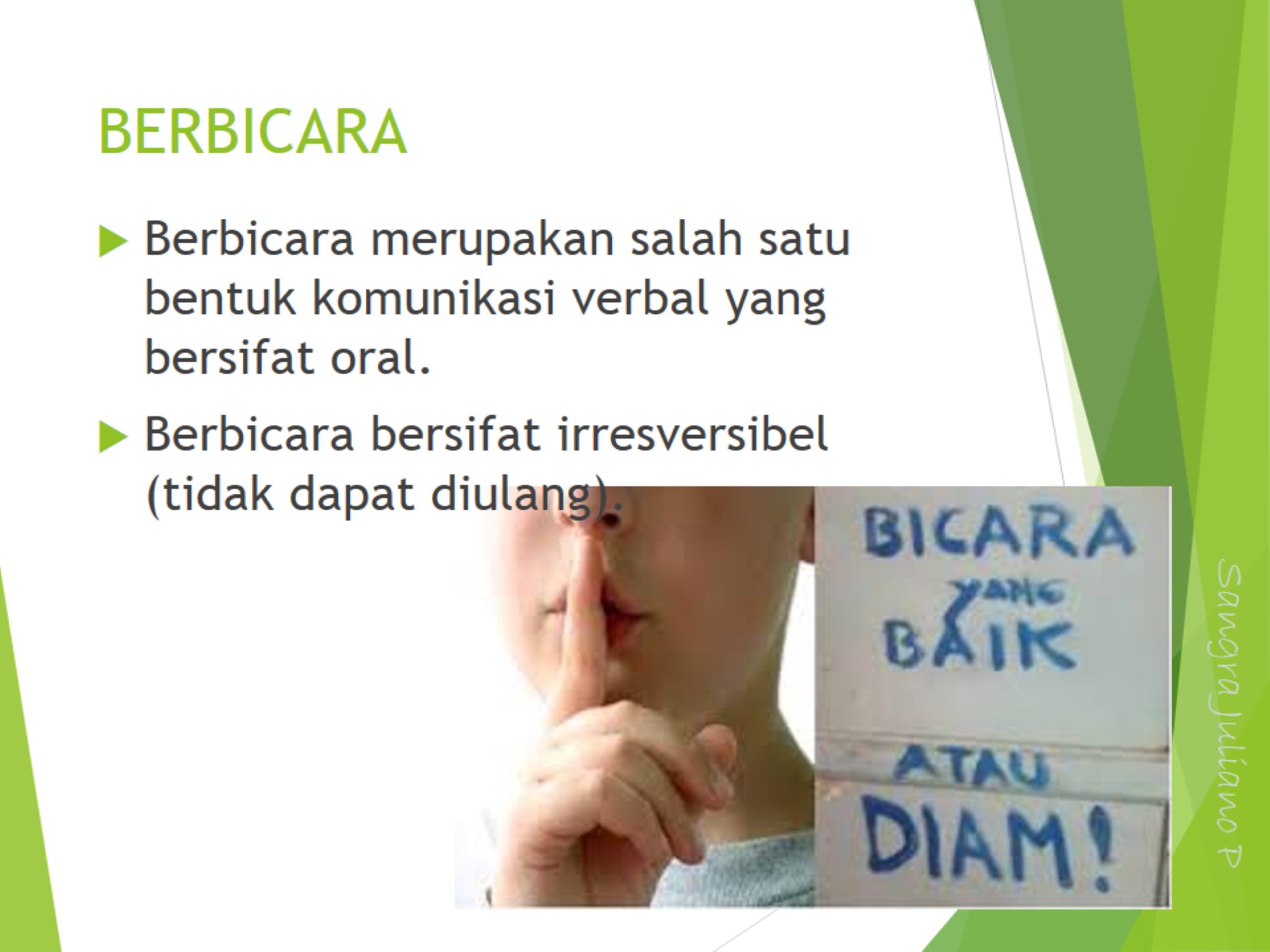 BERBICARA
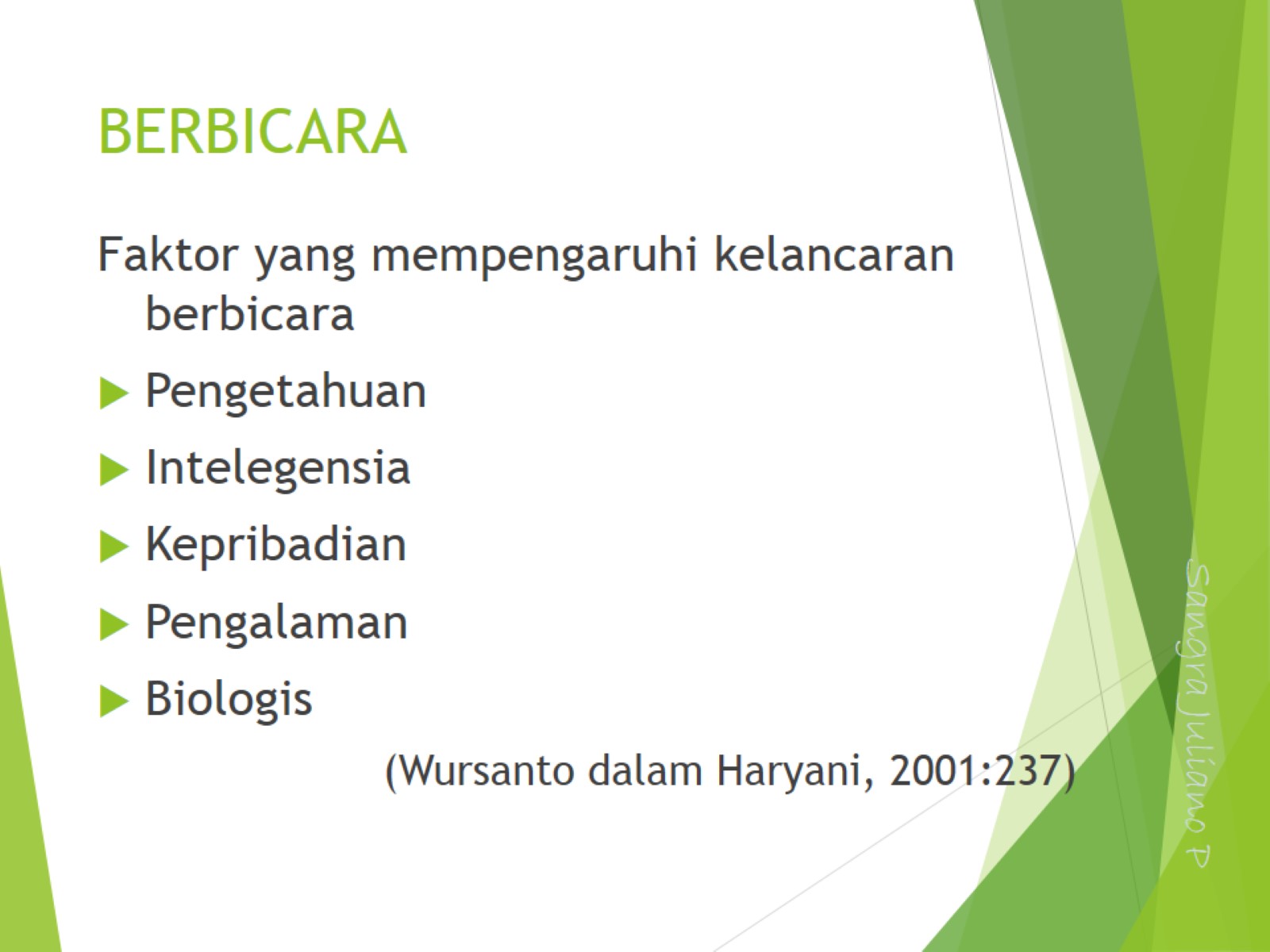 BERBICARA
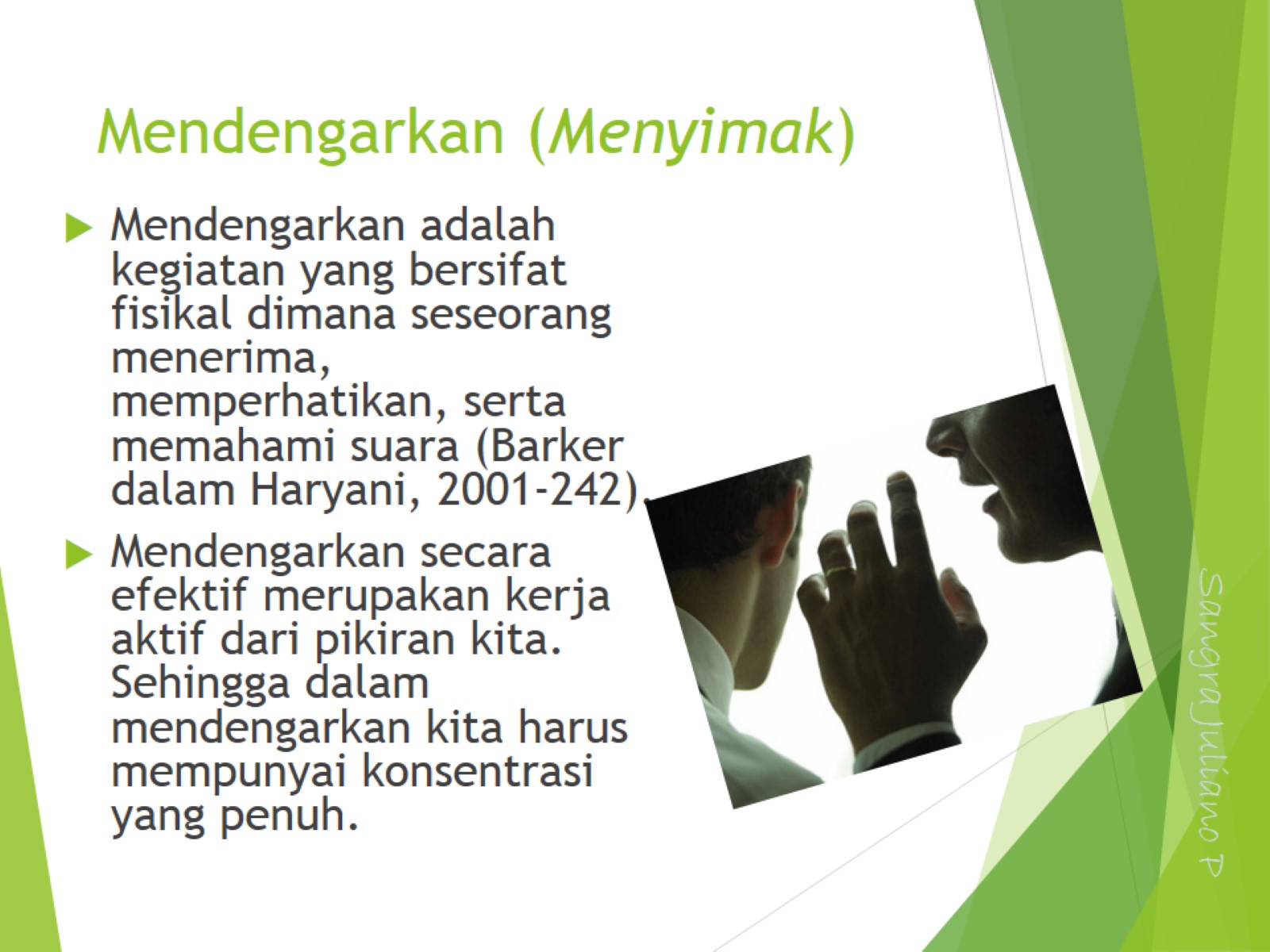 Mendengarkan (Menyimak)
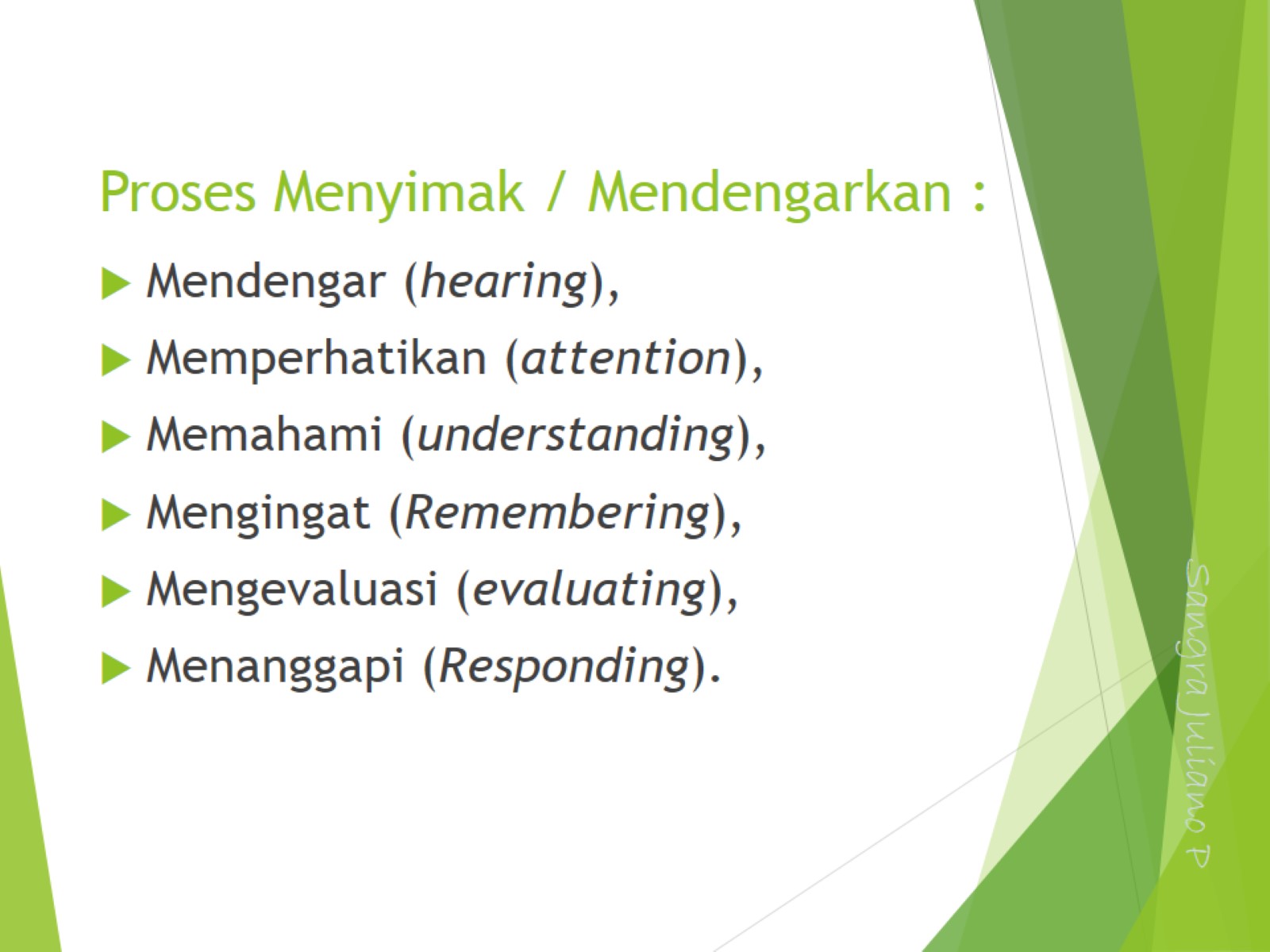 Proses Menyimak / Mendengarkan :
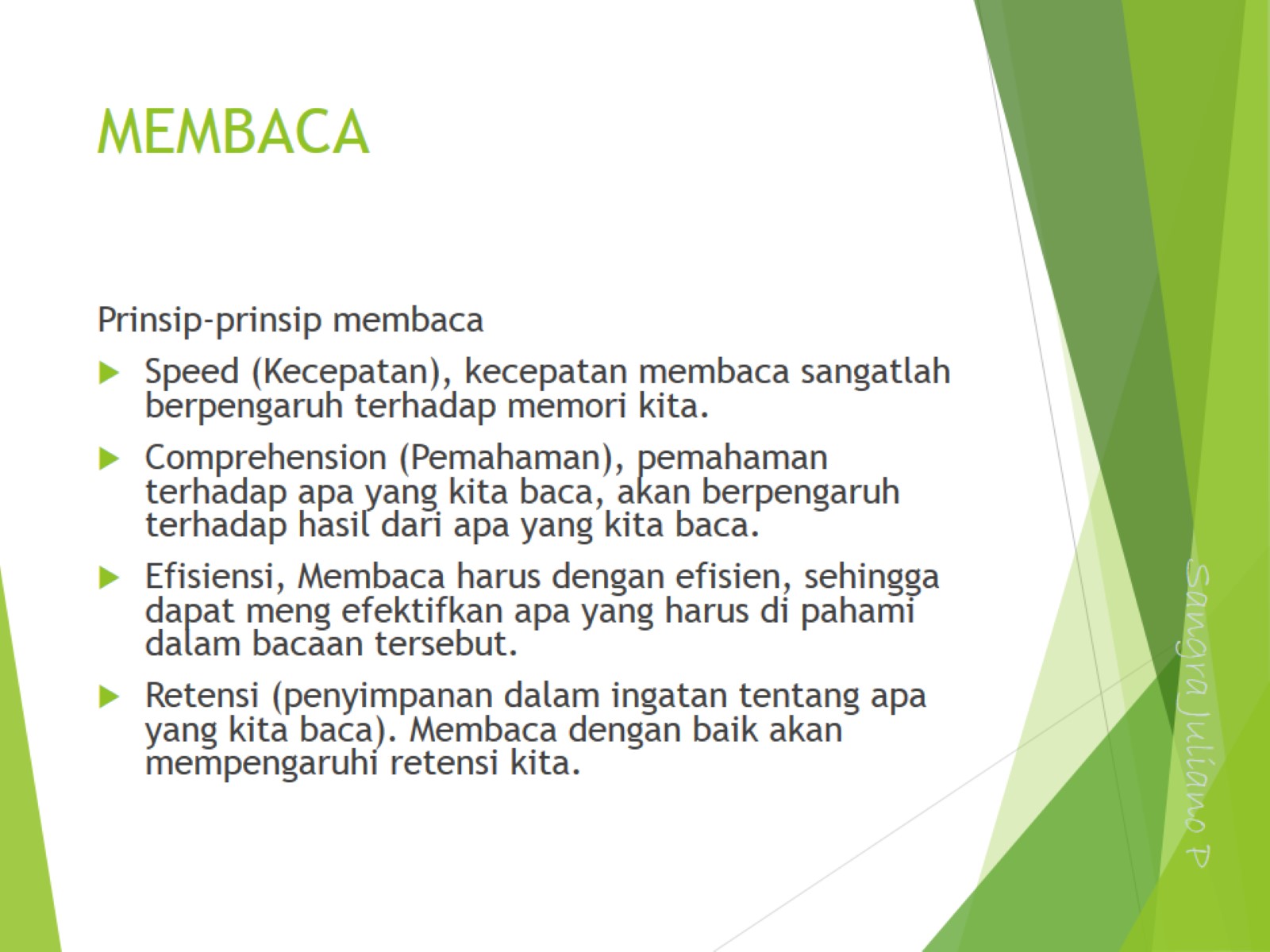 MEMBACA
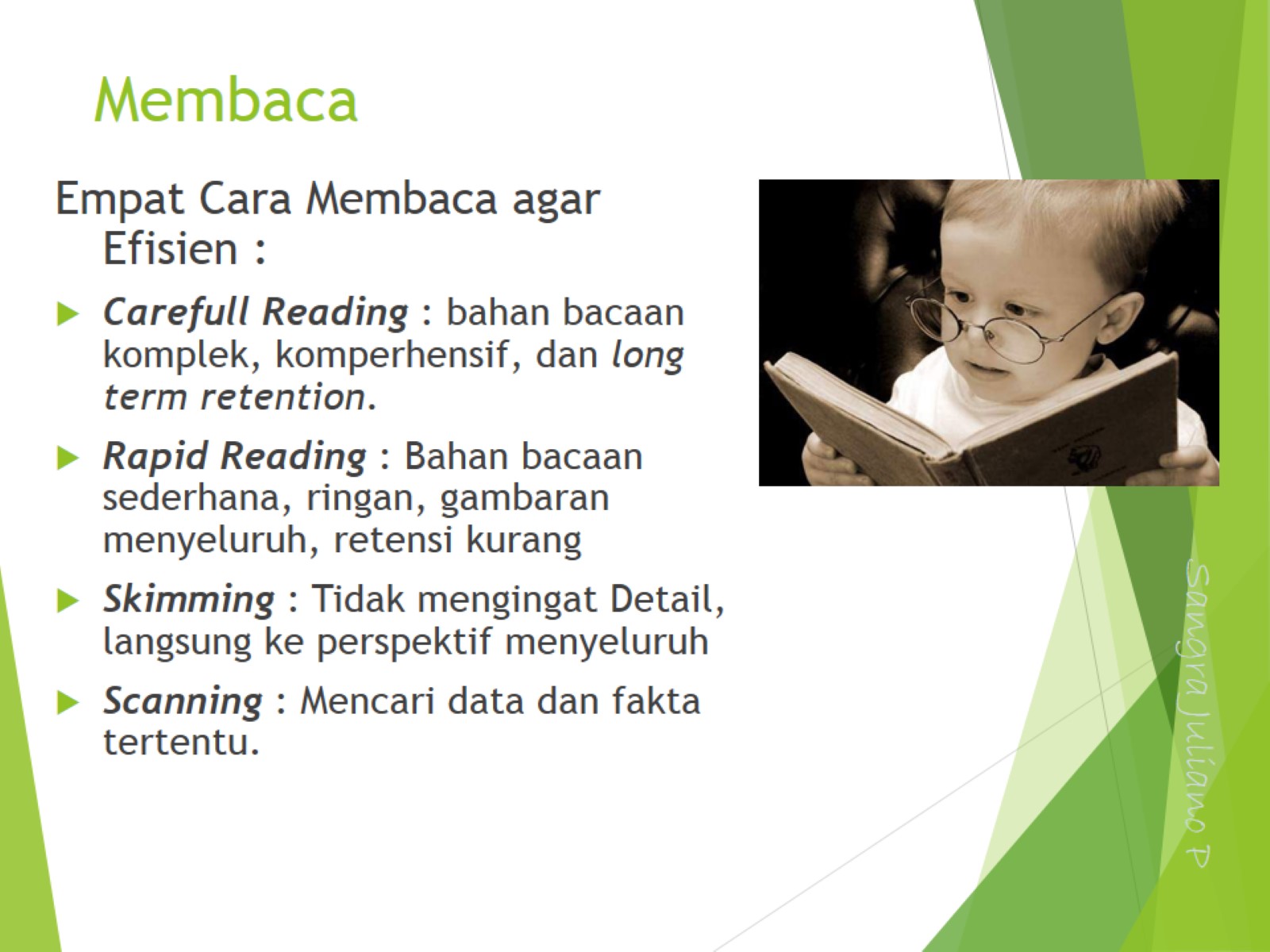 Membaca
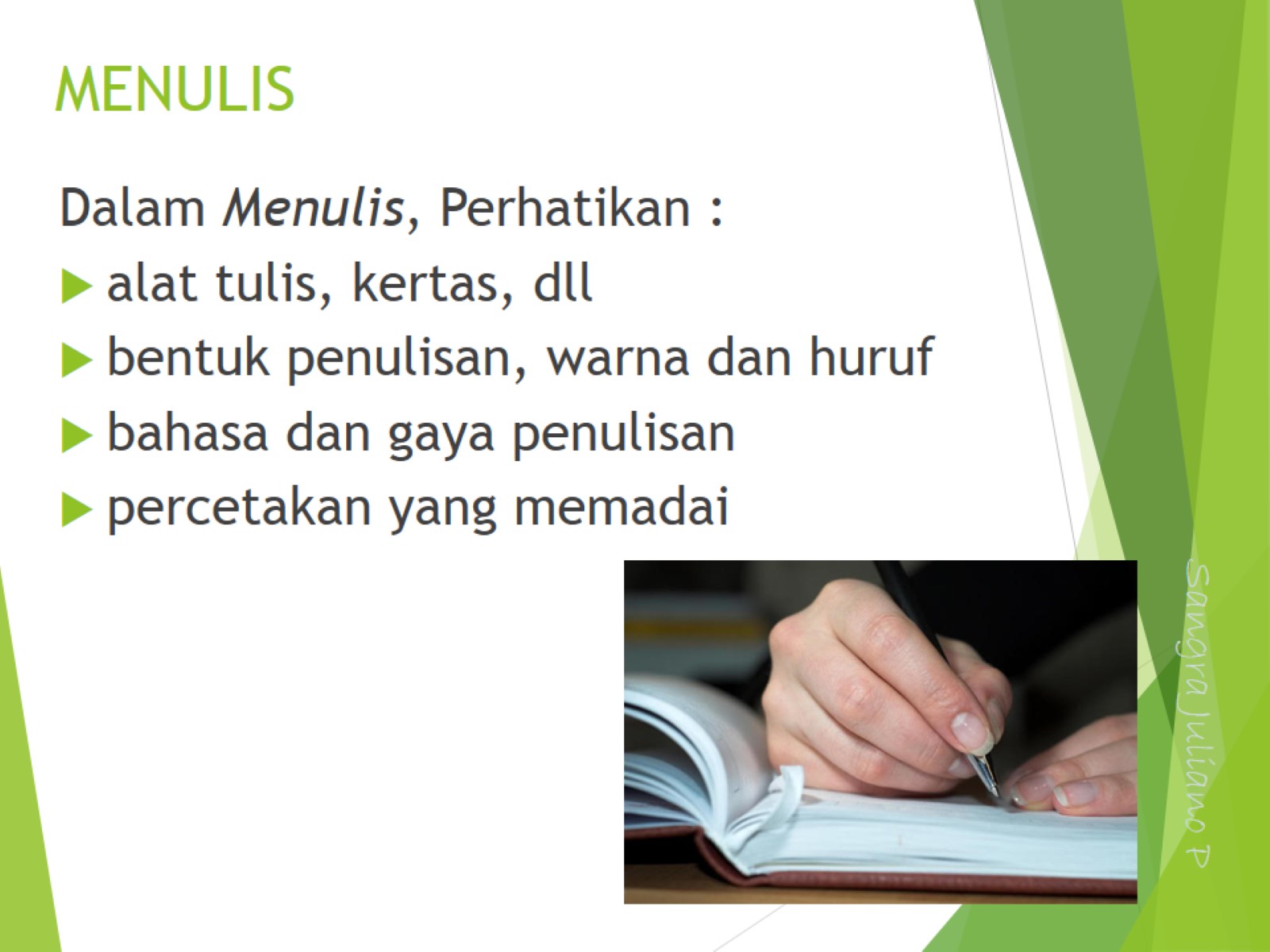 MENULIS
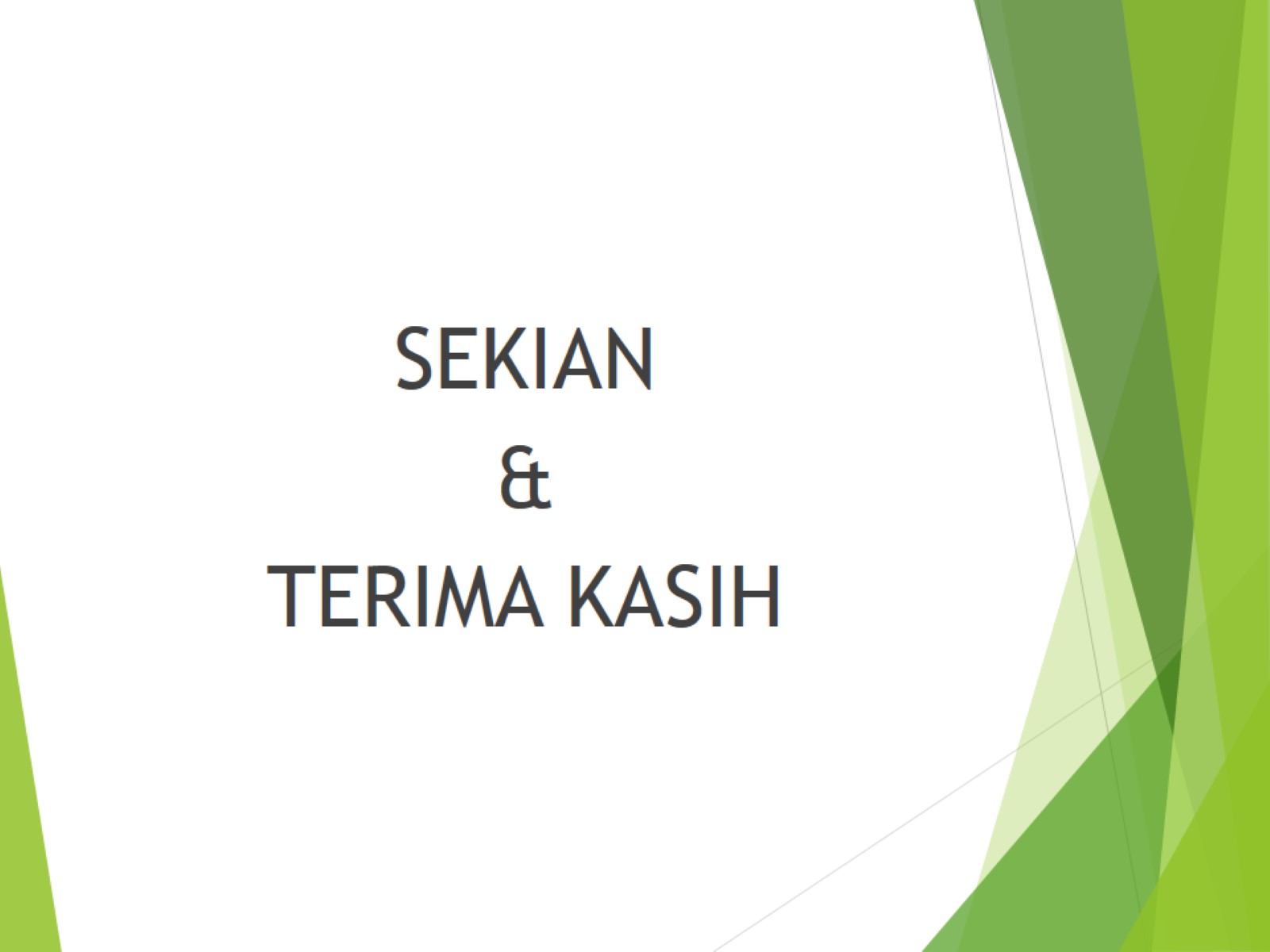